Lovisenberg Diaconal Hospital
Catchment area: ca 200000 population
	divided in 3 districts

Population in general
		migrants
		addiction problems
		economical challenges
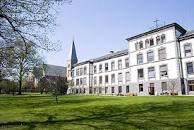 Secured Ward 2A
Part of open door policy

     Not a forensic ward/department

     A ward with better resources/capacity 
	few patients (8-10)
	3 specialistis + competent staff
Admission
Through our emergency ward
               Emergency room in the city, GP or OPD      

2.   From forensic institution (mostly local forensic clinic)

From another hospital ( Vinderen)

From prison
Type of patients
Mentally disordered people who are a risk to the public

Violence/aggression issues or in need of better resources 

Sentenced to treatment /have court decision (§5.0).

Mostly by coercion (§3-3), compulsive treatment

«patient initiated admission»
Assessement
Clinical psychiatric assessement and somatic evaluation

Various instruments
      Exampel: Mini, SCID, YMRS, HCR-20, 
 AUDIT/DUDIT, 
                       CFI (cultural formulation  interview), 
                  Function (ADL), interests, etc.
                  Socio-economic situation
White bord arrangement
Cooperation
1. Family (several project and competance groups)

2. Districts (weekly meetings)

3.Court/Police (psychiatry-group within the police dpt.)

4.  Other institutions/ criminal services/ forensic clinic

5. Out patient department. (need for risc-management plan?)
Rehabilitation and discharge plan
Provide high quality community based mental health care for the majority depends on effectively caring for and controlling the disruptive and violent.

Therapeutic rather than custodial culture. (many projects)

We prepare patients to live a «normal» life in the community
Challenges
Housing in the districts

Few «long-term» insititutions

Double diagnosis and the treament of drug addiction

Balance between health and law
Future plans/wishes?
Become a «pure» forensic ward.

Higher economical resources

Think about continuity and  the possibility to follow up our own patients
Thank you for your attention
Questions?